Apply for
 BPL Certificate Online
Anupsinh Arunkumar YadavProb. Assistant Commissioner of State TaxCPTP – 5, Class A
Index
Concept
Required Documents
Flow Chart
Actual Application
Steps Required 
Questions
रविवार, 10 नोव्हेंबर 2019
Anupsinh A. Yadav
2
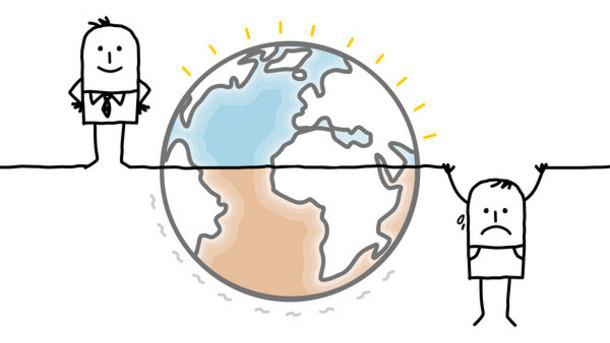 What is Poverty Line ?
How it is Define?
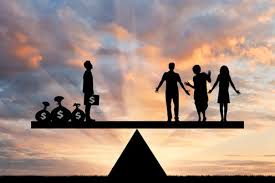 BPL Certificate
रविवार, 10 नोव्हेंबर 2019
Anupsinh A. Yadav
3
आवश्यक कागदपत्रे -
१) पूर्ण नाव आणि पत्ता
२) आधार क्रमांक
३) उत्पनाचा दाखला
४) यादी मधील क्रमांक
५) पालकाचे नाव
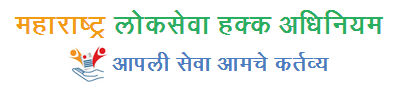 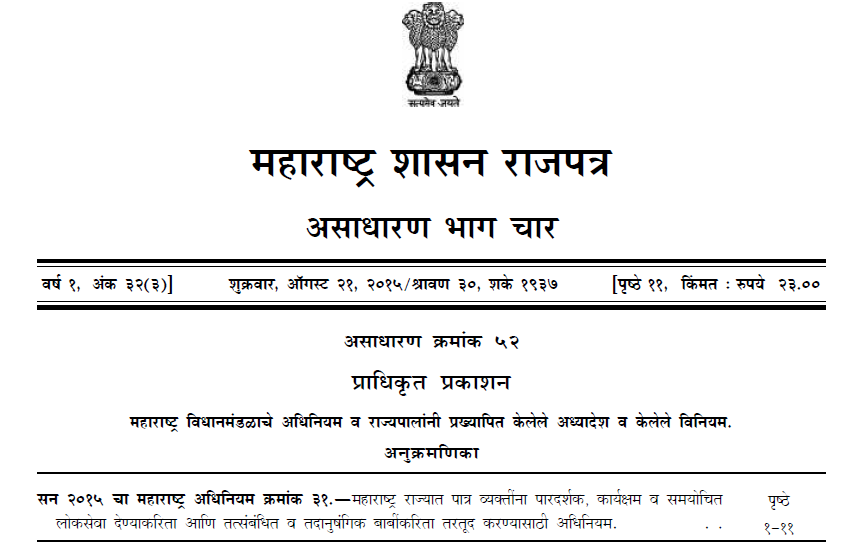 ऑनलाईन सेवे मधील महत्वाचे घटक--
महाराष्ट्र लोकसेवा हक्क अधिनियम २०१५

२) आपले सरकार पोर्टल
रविवार, 10 नोव्हेंबर 2019
Anupsinh A. Yadav
4
आपले सरकार पोर्टल चा वापर करून BPL चा ऑनलाईन दाखला काढताना आवश्यक असणाऱ्या पायऱ्या...
लॉग इन 
करणे 

युजर प्रोफाईल तयार करणे
पोर्टल उघडणे
सेवा हक्क कायदा
BPL चा ऑनलाईन दाखला 
माहिती भरणे
ग्रामविकास आणि पंचायत राज विकास विभाग निवडावा
रविवार, 10 नोव्हेंबर 2019
Anupsinh A. Yadav
5
प्रथम गुगल वरती " आपले सरकार " असे टाईप करावे. https://aaplesarkar.mahaonline.gov.in/
आपणास ह्या प्रकारचा सर्च निकाल भेटेल... त्या वरती क्लिक करावे..
रविवार, 10 नोव्हेंबर 2019
Anupsinh A. Yadav
6
आपले सरकार पोर्टल 26 January 2015 ला महाराष्ट्र शासनाने चालू केले आहे. या पोर्टल वरती आपणास एकाच ठिकाणी वेगवेगळ्या सेवा online मिळतात
आपले सरकार पोर्टल वरती आपणास सेवा हक्क कायदा ह्या प्रकारचा पर्याय दिसतो. त्या वरती क्लिक केले असता आपणास "महाराष्ट्र लोकसेवा हक्क अधिनियम" चे Web page दिसते.
रविवार, 10 नोव्हेंबर 2019
Anupsinh A. Yadav
7
१)आपण जर आधीच आपले सरकार या पोर्टल वरती युजर प्रोफाईल तयार केले असेल तर .. ह्या ठिकाणी लॉग इन करावे
2)आपण नवीन असाल तर येथे क्लिक करावे...
रविवार, 10 नोव्हेंबर 2019
Anupsinh A. Yadav
8
इथे युजर प्रोफाईल तयार करण्याचे दोन पर्याय आहेत.
...
आपण पर्याय क्रमांक १ ची निवड करूया... कारण पर्याय १ तुलनेत सोपा आहे आणि वापरताना कमी त्रास होतो
रविवार, 10 नोव्हेंबर 2019
Anupsinh A. Yadav
9
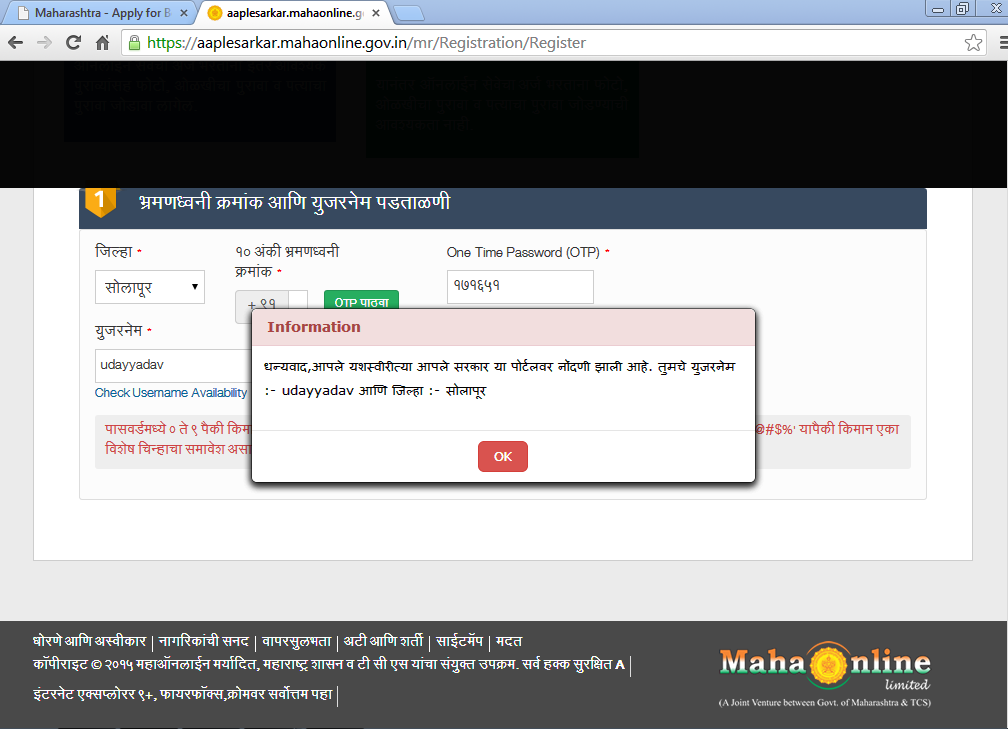 विचारलेली माहिती व्यवस्थित भरून देणे…

तिथे युजर प्रोफाईल तयार होईल….
प्रोफाईल यशस्वी पणे तयार झाल्याचा असा संदेश येईल
रविवार, 10 नोव्हेंबर 2019
Anupsinh A. Yadav
10
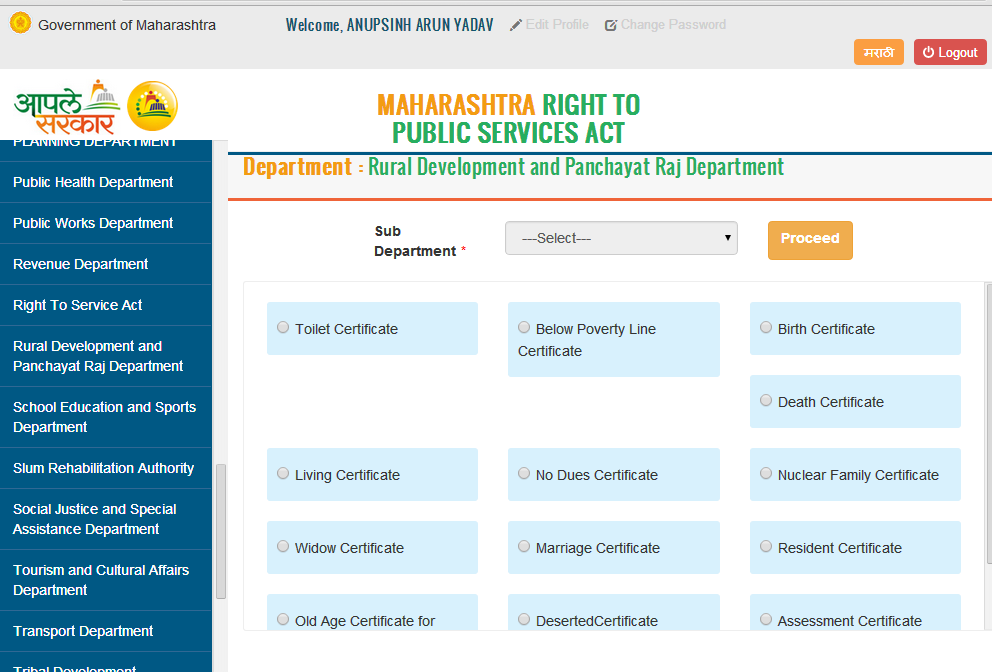 ग्रामविकास व पंचायत राज विभाग या वरती क्लिक करावे...
ह्या प्रकारचा सर्च निकाल आपणास भेटेल... त्या वरती क्लिक करावे..
रविवार, 10 नोव्हेंबर 2019
Anupsinh A. Yadav
11
आपणास Below Poverty Line Certificate बाबत माहिती मिळेल...५ कार्यरत दिवसा मध्ये आपणास हे प्रमाणपत्र मिळेल…
ग्रामसेवक हे प्रमाणपत्र देण्यासाठी जबाबदार असेल
रविवार, 10 नोव्हेंबर 2019
Anupsinh A. Yadav
12
ह्या प्रकारचा सर्च निकाल आपणास भेटेल... त्या वरती क्लिक करावे..
रविवार, 10 नोव्हेंबर 2019
Anupsinh A. Yadav
13
ह्या मध्ये विचारलेली माहिती व्यवस्थित भरावी.
माहिती भरल्यानंतर समावेश करा वरती क्लिक करावी.

आपला अर्ज आपले सरकार या पोर्टल वरून संबंधित विभागाला पुढील कार्यवाही साठी पाठवण्यात येतो.
रविवार, 10 नोव्हेंबर 2019
Anupsinh A. Yadav
14
अर्ज यशस्वी भरल्याचा आपणास असा संदेश येईल.
अश्या पद्धतीने आपण Below Poverty Line Certificate साठी Online अर्ज करू शकतो...
रविवार, 10 नोव्हेंबर 2019
Anupsinh A. Yadav
15
आपण आपल्या अर्जाचा मागोवा येथे घेवू शकतो
रविवार, 10 नोव्हेंबर 2019
Anupsinh A. Yadav
16
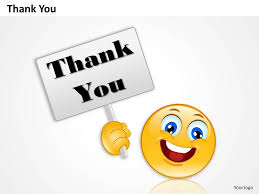 Questions
रविवार, 10 नोव्हेंबर 2019
Anupsinh A. Yadav
17